BMT in Hodgkin
Mehrdad payandeh ,MD
KUMS,2020/sep/17
Indication for AHSCT in HD
AHSCT in HD
Pet Scan
Indication for Allogenic HSCT in HD
Mobilizations
Conditioning regimen
Conditioning regimen
Haploidentical transplant
Haploidentical transplant
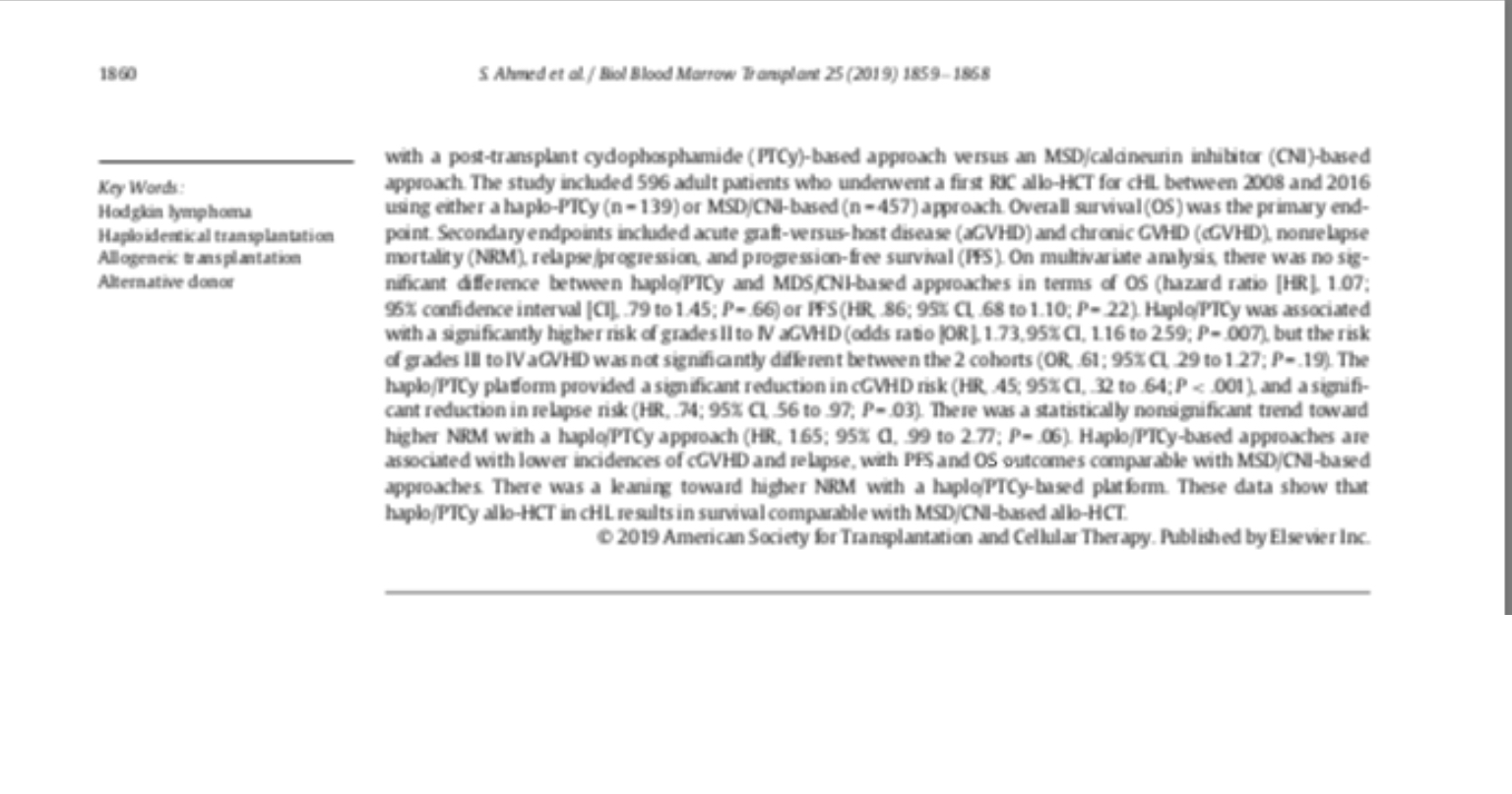 Umbilical cord transplant
Immune Check Point Inhibitors
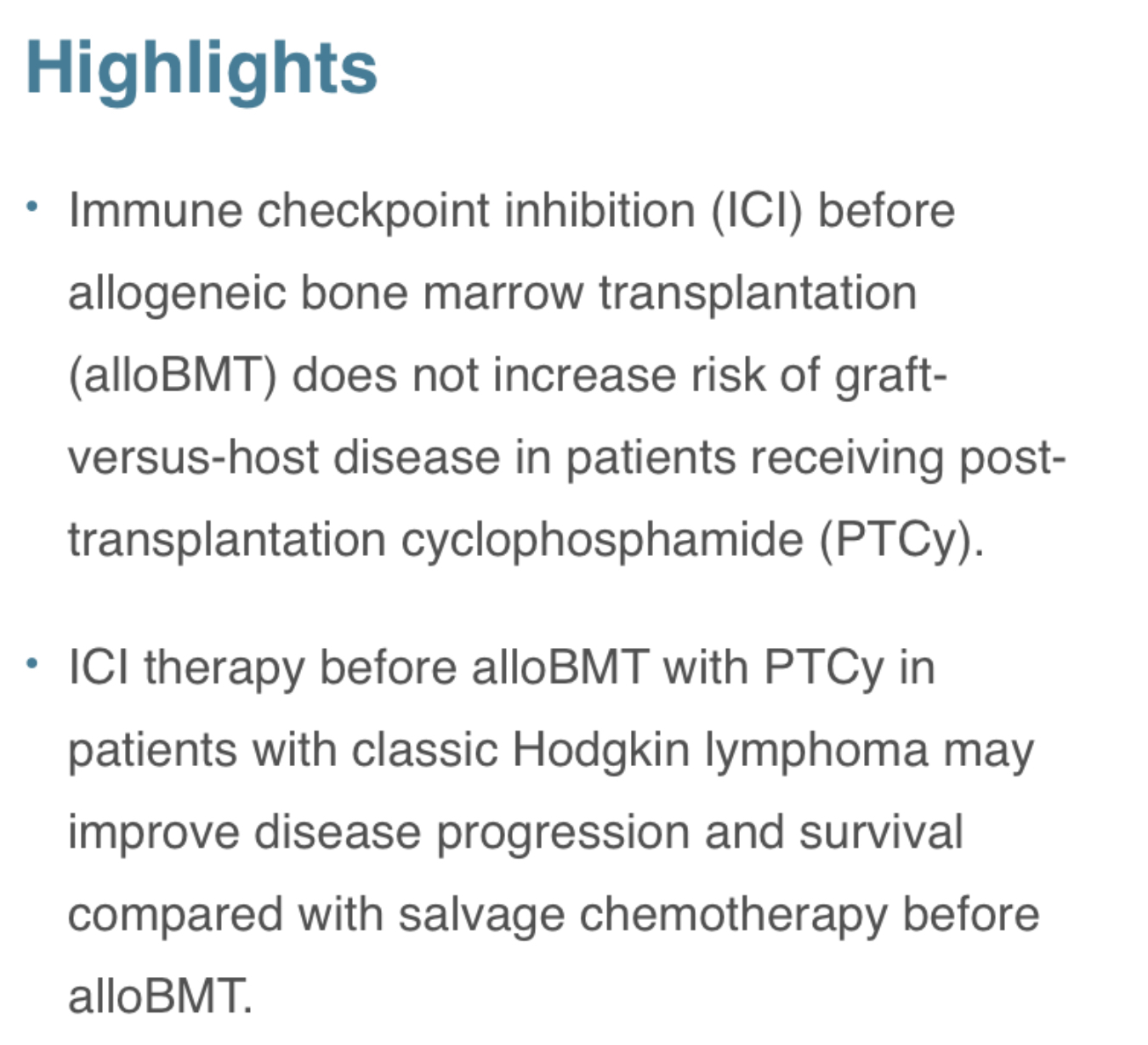 Immune Check Point Inhibitors
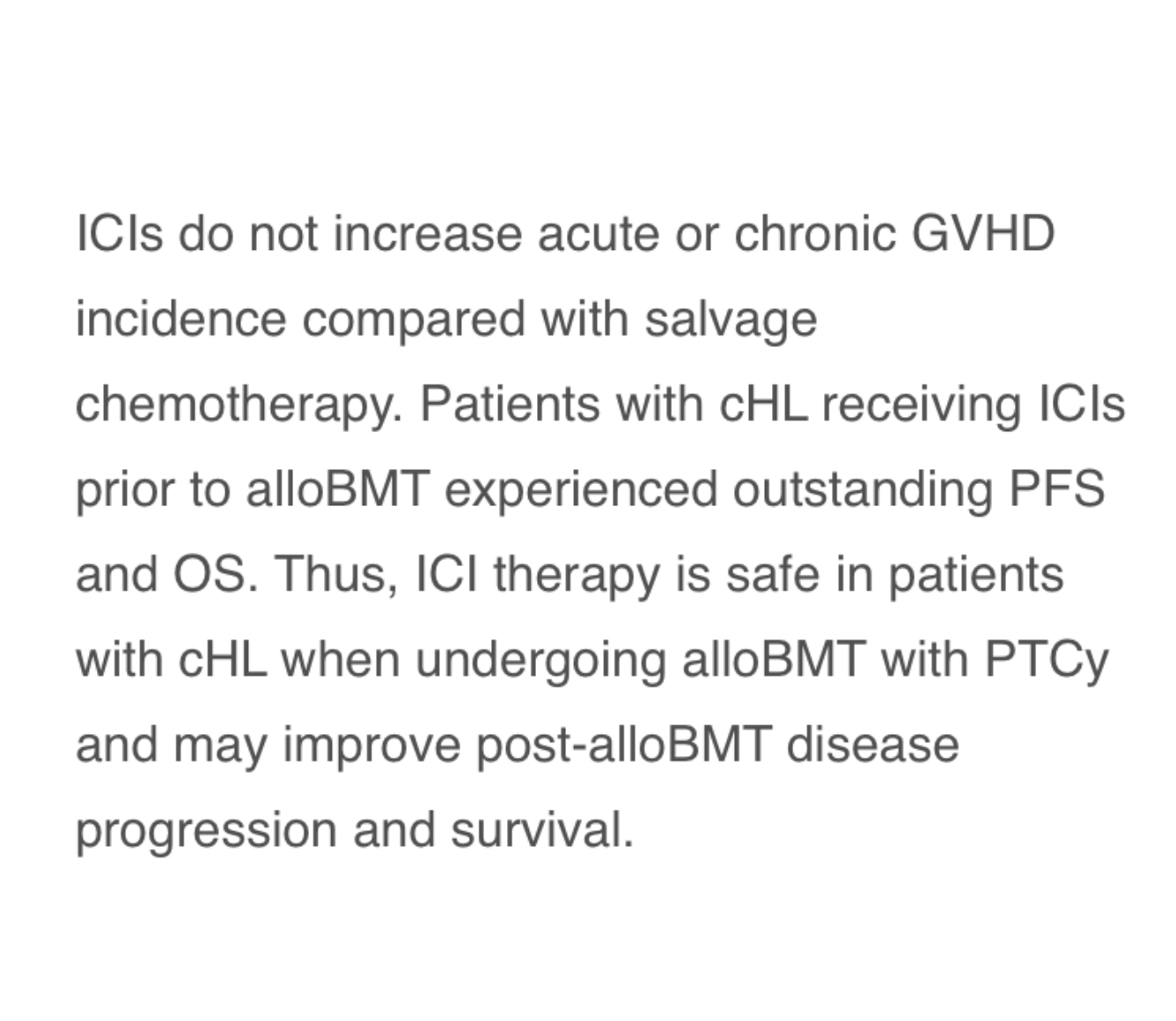 Immune Check Point Inhibitors
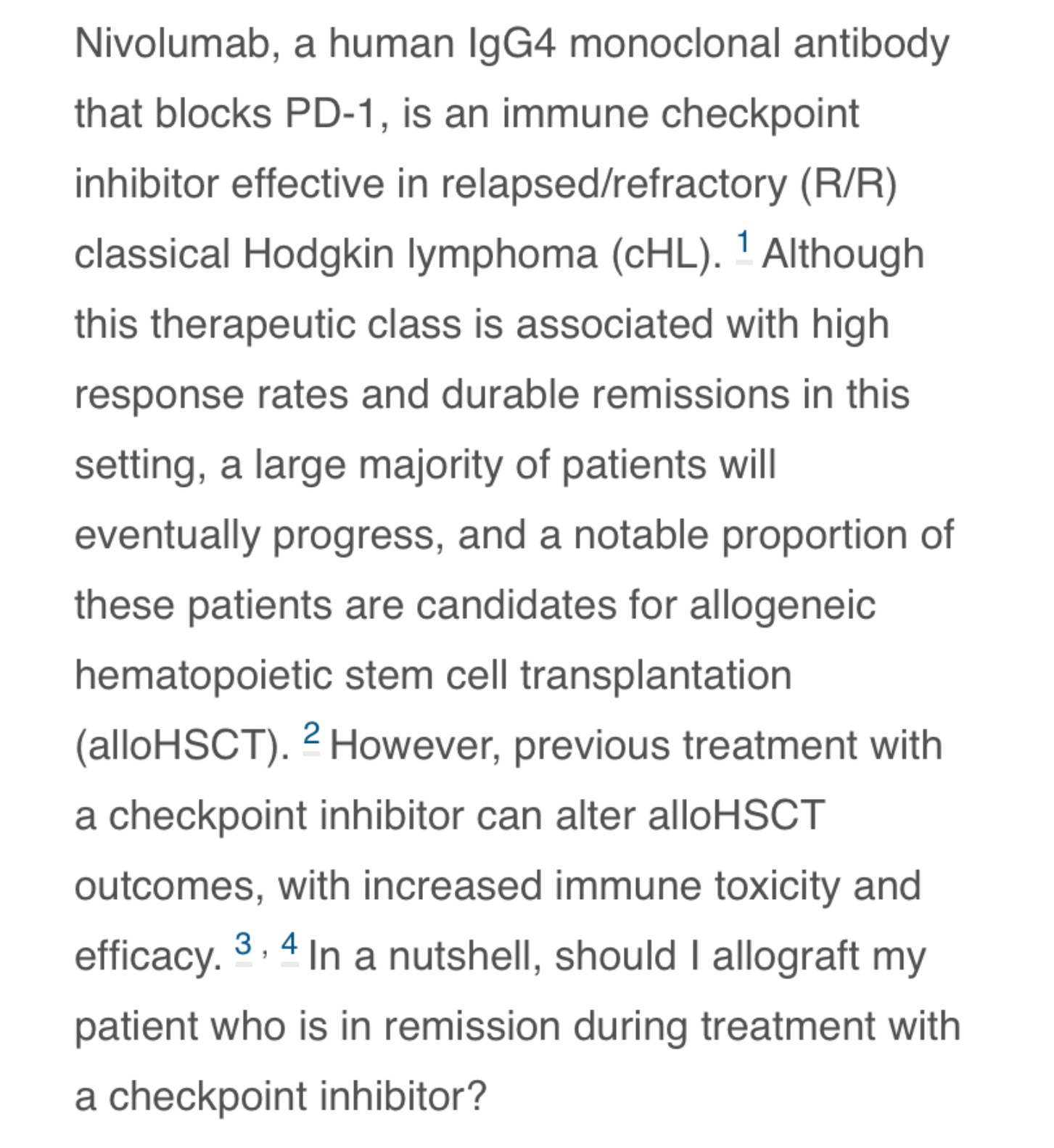 Brentuximab vendotin
Brentuximab vendotin
Treatment after autologous bmt
Treatment after allogenous bmt
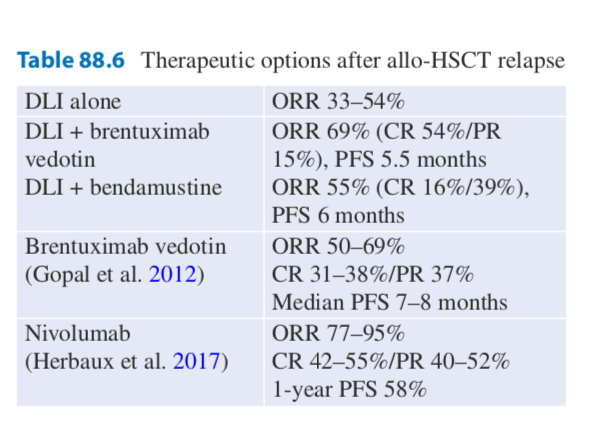